Industry life cycle model
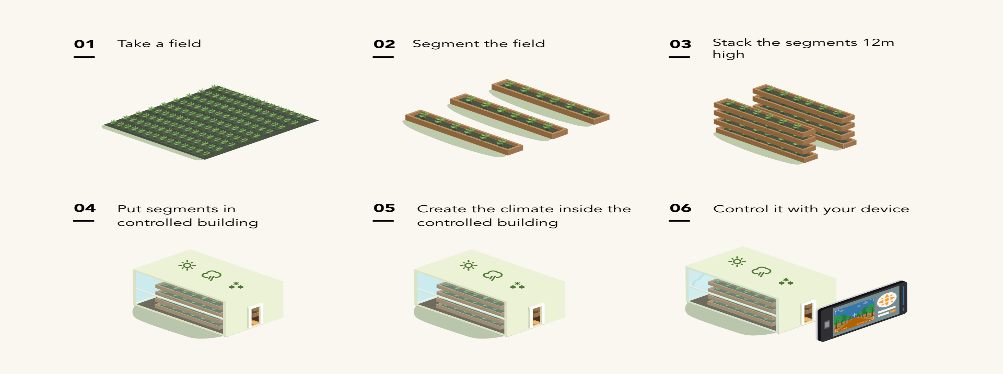 BUSINESS CASE STUDY
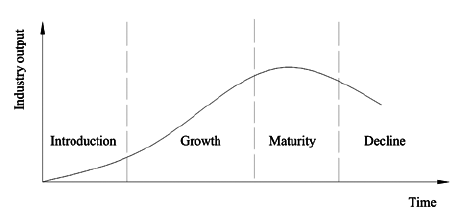 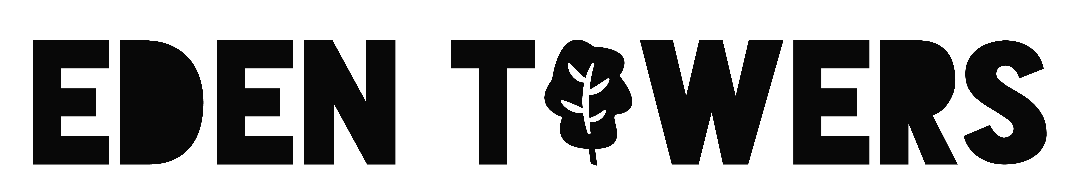 Image 1.2
Technology

- Internet of things  - Artificial intelligence  -    Robots - renewable energy sources -

Climate control       
Movement of growing trays
Administering, scheduling and monitoring nutrients
Less water required
Image 1.1
Image 1.3
Global links

Intelligent Growth Solutions Scotland
World class research and development 
ESG and UNSDG frameworks
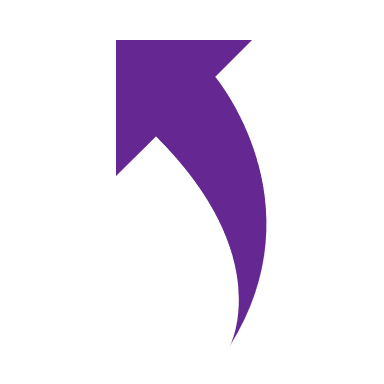 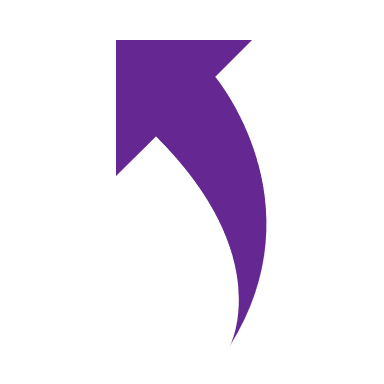 The future 

New products – strawberries, chillies, edible flowers
New locations – East coast, Asia – Singapore, Jakarta
New customers – restaurants, national supermarket chains
Reduced energy consumption 
Increased production 
Peel Food Zone
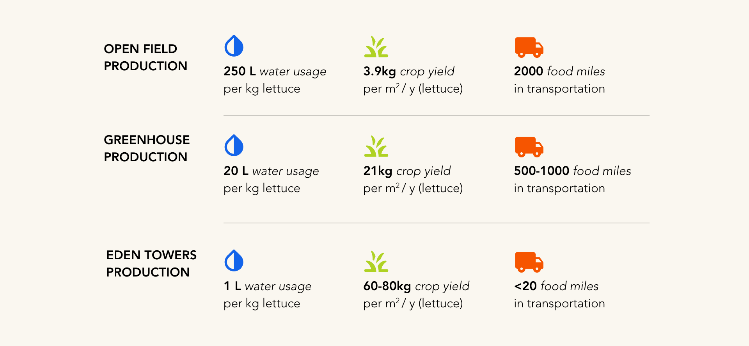 Benefits
Air locked =  no pests, no weeds, no toxins
No chemicals used 
Less water required (1L/kg of produce) 98% less than traditional methods
Increased productivity: 15x more efficient
Reduced carbon footprint, zero food miles
Biosecurity controls
Improved taste and nutrition
Local, fresh, healthy
Image 1.4
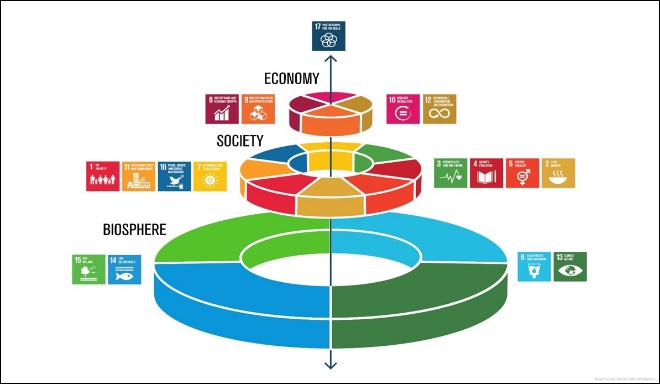 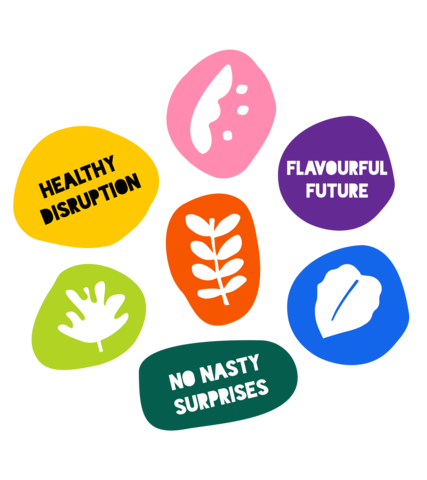 The State of Food Security And Nutrition in the World 2020
Image 1.6
Image 1.5
PRIMED10TL001 | HASS | The Business of Food Production | © Department of Education WA 2021
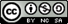 Acknowledgements
References
Tracey, Millie (9 June 2021) ‘Vertical thinking when it comes to growing’ Farm Weekly available at <https://www.farmweekly.com.au/story/7287708/vertical-thinking-when-it-comes-to-growing/> accessed 27 July 2021
Komorek, Chris (2 June 2021) ‘Eden Towers target expansion’ Asia Fruit available at <http://www.fruitnet.com/asiafruit/article/185403/eden-towers-targets-expansion> accessed 27 June 2021
Klein, Jesse (20 July 2021) ‘Meet one vertical farm venture helping the industry grow past greens’ Greenbiz available at <https://www.greenbiz.com/article/meet-one-vertical-farm-venture-helping-industry-grow-past-greens> accessed 10 August 2021
Eden Towers (n.d) ‘Our Farms’ available at <https://www.edentowers.life/pages/our-farms> accessed 10 August 2021 
Birchal (n.d) ‘Amazing Fresh Now – Vertical Farming sustainable produce’ available at <https://www.birchal.com/company/edentowers> accessed 10 August 2021 
Christian Proskscha (1 June 2021) ‘Eden Towers – Future of Farming’ available at <https://www.youtube.com/watch?app=desktop&v=R8pK_hkSPCQ&feature=youtu.be> accessed 10 August 2021
Images
Image 1.1 Supplied courtesy of Christian Proskscha, founder of Eden Towers
Image 1.2 Supplied courtesy of Christian Proskscha, founder of Eden Towers
Image 1.3 Tonči Mikack (2018) ‘Industry cycle model’ All rights reserved, available at: <https://www.researchgate.net/figure/Industry-life-cycle-model_fig1_258518402> accessed 10 August 2021
Image 1.4 Supplied courtesy of Christian Proskscha, founder of Eden Towers
Image 1.5 Supplied courtesy of Christian Proskscha, founder of Eden Towers
Image 1.6 ‘Biosphere – Society – Economy’ by Azote Images for Stockholm Resilience Centre, Stockholm University. Accessed at <https://www.stockholmresilience.org/research/research-news/2016-06-14-how-food-connects-all-the-sdgs.html>​ accessed 10 August 2021
PRIMED10TL001 | HASS | The Business of Food Production | © Department of Education WA 2021
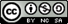